What age young people can…?
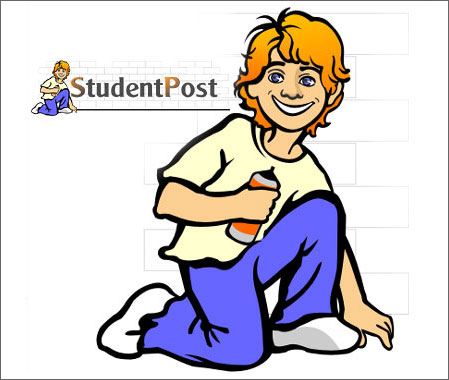 Young people in Britain can…
Young people in Russia  can…
Young people can…
Put   to   into the gaps where it is necessary
I want him …    help me.

She was not permitted …   attend any school activities.

Some people let their kids …    do whatever they like.

I can’t make him …    learn the rules by heart.
to
to
-
-
Put   to   into the gaps where it is necessary
5. The rain made us …   come home.

6. My parents wouldn’t allow me …    go to the party.

7. He was forbidden …    leave the house.

8. Let Marat  …    have go on the computer.
-
to
to
-
Betty's adventures
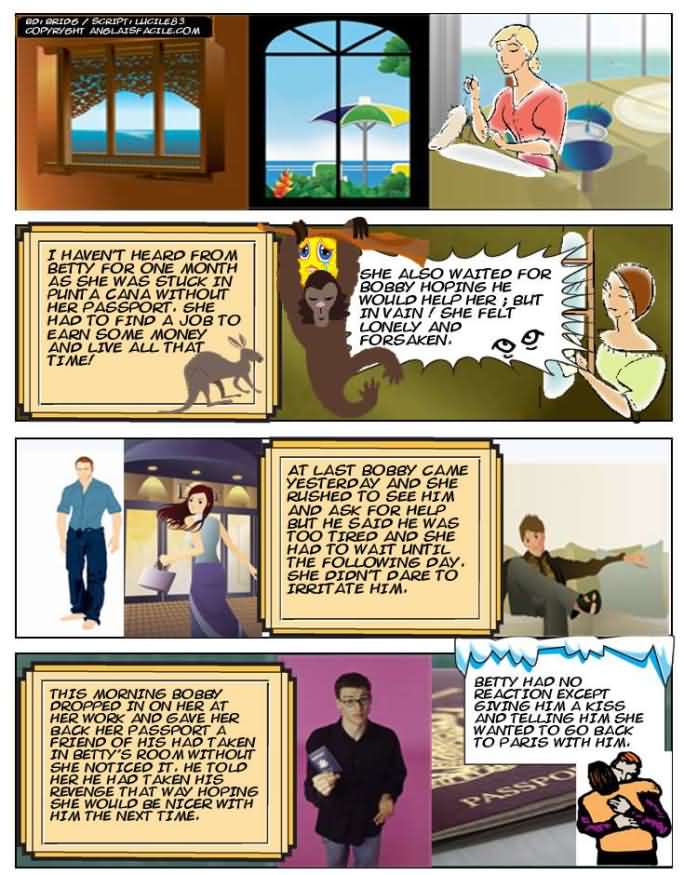 Betty's adventures
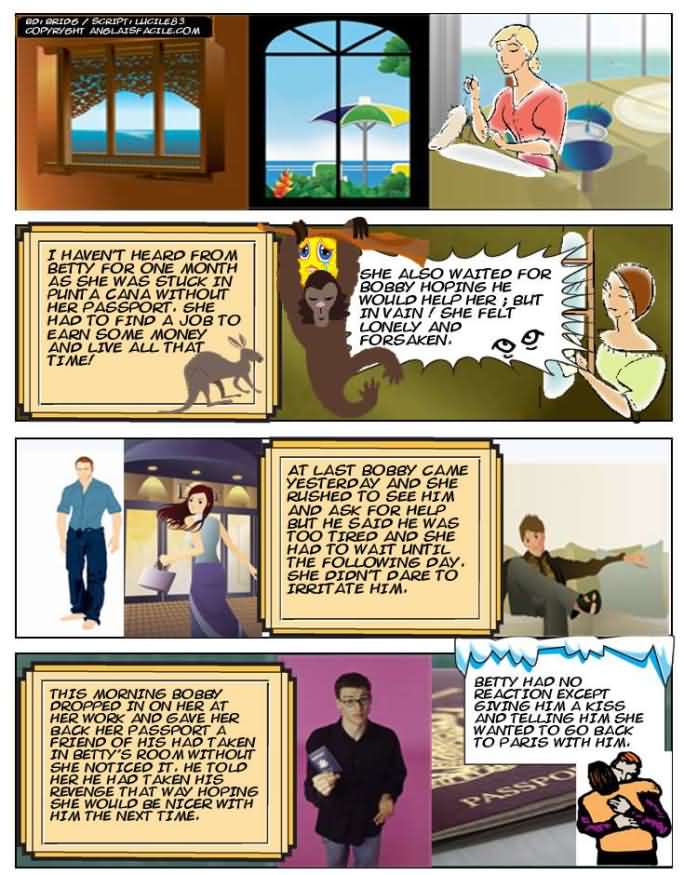 Test
1. Where is Betty? In 
1) London 2) Punta Cana 3) Canada
2. Why is she still there 
1) She met a new boyfriend 2) Her passport has been lost 3) She found a good job
3. How long has she been stuck in this place? for 
1) one month 2) two weeks 3) one year
4. What did she expect? 
1) Bobby's help 2) Being forsaken 3) Bobby’s disparition 
5. When, at last, Bobby arrived, she 
rushed to see him 2) she slammed the door
6. She wanted him to help her but Bobby pretended 
1) not to understand 2) to be too tired 3) to be too angry
7. Did Betty dare to insist ? 
1) No she didn’t want to upset him 2)Yes, sh tries him to change his mind 3) We don’t know8. In the following morning, where did Bobby meet up with Betty? 
1)at the airport  2) at work 3) in her bedroom9. What did he give back to Betty? 
Her engagement ring  2) Her passport 3) her luggage
10. What did Betty discover? 
1) Bobby had got a new passport for her at the consulate 
2) Bobby hit back at her by taking away her passport 
3) Bobby had found her passport and afriend’s
11. Did Betty seemed to be in a bad mood?  
1) We don't know  2) No, she had 3) No reaction
12. What did Betty ask Bobby? 
1) She wanted him to get lost  
2) She wanted to go back to Paris with him  
3) She wanted to marry him
Answers:
1. Punta Cana
2. Her passport has been lost
3. one month
4. Bobby's help
5. rushed to see him
6. to be too tired
7. No, she didn't want to upset him
8. at work
9. Her passport
10. Bobby hit back at her by taking away her passport
11. No, she had no reaction
12. She wanted to go back to Paris with him
Resources:
1) homeenglish.ru
2) englishteachers.ru
3) pedsovet.org